Evaluation des Projets Educatifs de Territoire en Haute-Savoie
Formation des relais locaux
13 septembre 2016
Présentation des participants
Yves Fournel, Directeur Observatoire POLOC
Christophe Parnet, Doctorant UMR Triangle
Edwige Coureau-Falquerho, Ingénieure d’étude POLOC
Camillo Argibay, Doctorant UMR Triangle excusé
Anouk Flamant, Docteur UMR Triangle excusée
Programme
Matin (9h30 – 12h30)
1. Cadre et actualité des PEDT
2. Evaluer un PEDT ? 
Pause 11h - 11h15
3. Le contexte local d’évaluation
4. La démarche proposée

Après-midi (14h - 16h30)
1. Les principaux outils d’observation : méthode et présentation du journal de référence et du journal de suivi
2. Travail en ateliers : choix des objets évaluatifs par site
Synthèse et organisation de la phase 2 : observation et analyse partagée
1. Cadre et actualité des PEDT
De quoi parle-t-on ?
Qu’est-ce qu’un PEDT pour vous aujourd’hui ?...
Le cadre réglementaire
Le projet éducatif territorial (PEDT) est mentionné à l'article L. 551-1 du Code de l'éducation. 

Proposer à chaque enfant un parcours éducatif cohérent et de qualité avant, pendant et après l'école, 
faire converger les contributions de chacun des acteurs du territoire au service de la complémentarité et de la continuité entre le temps scolaire et le temps périscolaire, dans l'intérêt de l'enfant. 
Favoriser l'élaboration d'une offre nouvelle d'activités périscolaires, voire extrascolaires, ou permettre une meilleure mise en cohérence de l'offre existante, dans l'intérêt de l'enfant.

Cf. « Instruction pour la promotion de la généralisation des projets éducatifs territoriaux sur l'ensemble du territoire / circulaire n° 2014-184 du 19-12-2014 / MENESR - DGESCO B3-3 »
Le cadre réglementaire
Un partenariat associant tous les acteurs pour suivre et évaluer la mise en œuvre du PEDT dans le temps avec un comité de pilotage local mis en place par la collectivité à son initiative.

Rechercher la cohérence entre le programme d'activités périscolaires et les projets d'école.

Consulter les directeurs d'école lors de l'élaboration du PEDT. 

En outre, dans le cadre de l'élaboration du projet d'école à laquelle il est associé, le conseil d'école donne un avis sur le programme d'activités périscolaires, comme le prévoit l'article D. 411-2 du Code de l'éducation.
Le cadre réglementaire
Le comité de pilotage du PEDT, prévu par l'article L. 551-1 du Code de l'éducation, réunit sous la présidence du maire ou du président de l'EPCI compétent l'ensemble des acteurs contribuant au PEDT. Des représentants des parents d'élèves aux conseils d'école en sont membres.

Fonctions : 

Recenser et mobiliser les ressources locales.
Apporter un appui à la commune pour construire un programme en recherchant la cohérence et la complémentarité des actions. 
Assurer le suivi régulier de la mise en œuvre de la convention et son évaluation.
Le cadre réglementaire
Le PEDT prévoit prioritairement, mais non exclusivement, des activités proposées pendant le temps périscolaire

Ce temps est lié aux horaires de début et de fin de l'école, ainsi qu'à l'horaire de la pause méridienne

 Identifier l'offre d'activités périscolaires existantes et la formaliser au sein d'un projet éducatif (accueil non déclaré, de type espace ludique surveillé ou garderie, ou accueil collectif de mineurs (ACM) déclaré).

Une démarche de professionnalisation des intervenants rémunérés et de formation des bénévoles.
Le cadre réglementaire
Un choix des activités, qui relève de la collectivité avec l'appui de ses partenaires, et vise à :

Favoriser l'égal accès de tous les enfants, y compris les enfants en situation de handicap
Contribuer au développement personnel, de leur sensibilité et de leurs aptitudes intellectuelles et physiques, à leur épanouissement et à leur implication dans la vie en collectivité. Quel rapport au socle commun?
Répondre au besoin social de transition entre le temps scolaire et la vie familiale. 
Préserver en maternelle les temps de calme et de repos.
Le cadre réglementaire
Le PEDT peut prendre en compte les dispositifs de contractualisation existant dans le domaine culturel : CLEA, PTEA, contrat territoire lecture – CTL et les parcours de découverte multi-activités (APS)

Le PEDT peut s'appuyer sur les différents dispositifs éducatifs existant : CEL –PEL, CLAS, PEL

Les parties peuvent convenir par avenant que le PEL tient lieu de PEDT

Si un contrat enfance-jeunesse (CEJ) a été conclu avec la Caf, le PEDT doit, dans la mesure du possible, être élaboré en cohérence avec celui-ci

En politique de la ville, le PEDT constitue un axe structurant du volet éducatif des contrats de ville.
Bref rappel : historique des PEDT / relations école et territoires
Des expériences de PEL, PEG depuis plus de 20 ans développées depuis 2008

La démarche des CEL et les expériences sur les rythmes éducatifs

Les contrats de ville et leur volet éducatif, les PRE

Depuis 1983 avec les lois de décentralisation interventions des communes sur temps scolaire (DUMI, ETAPS, BCD, bibliothèques, musées, études, CLAS, plans EAC, EEDD: jardins, mares, tri, compostage, sécurité routière, ….) et l’éducation à l’alimentation

Les CEJ avec la CAF.
Le contexte actuel
Depuis la rentrée 2015, généralisation des PEDT sur l'ensemble du territoire
 
Ce projet relève, à l'initiative de la collectivité territoriale compétente, d'une démarche partenariale avec les services de l'État concernés et l'ensemble des acteurs éducatifs locaux. 

Les services de l'État s'assurent, préalablement à la signature de la convention et en tenant compte des circonstances locales, que l'organisation retenue pour l'accueil des enfants permet de garantir leur sécurité, la qualité éducative des activités et leur cohérence avec les objectifs poursuivis par le service public de l'éducation.

Le PEDT est un instrument souple et adaptable à toutes les réalités locales. Il s'appuie sur les activités déjà mises en place par les communes ou EPCI, ainsi que sur d'autres offres existantes dans les territoires.
Le contexte actuel
Le PEDT est un PROCESSUS
Le PEDT est un PROJET EDUCATIF GLOBAL ET PARTENARIAL

Une généralisation amorcée à partir de la réforme des rythmes scolaires et réalisée
Déjà des évolutions depuis la 1ère année
Le PEDT a vocation à englober les temps scolaire, péri et extrascolaire,
Des premières expériences associant le collège ou la petite enfance (transitions, passerelles),
Coéducation, Coopération, Cohérence, Complémentarité sans substitution:
À concrétiser et clarifier!
Les principaux défis et fragilités des PEDT à ce jour
Après la mise en place et l’organisation, travailler sur les objectifs et les contenus, la réussite éducative vers plus d’Égalité, d’Équité

Participation, concertation, co-construction: dépasser l’information

La place des enfants et des jeunes

La place des parents

Le périscolaire: un temps éducatif à part entière?
2. Pourquoi évaluer un PEDT ?
Evaluer un PEDT…
Que veut dire évaluer ?
Pourquoi on évalue ? Quels sont les possibles et le souhaitable en la matière ?
Quels sont les objectifs et parmi eux les plus prioritaires ?
Sur quoi porte l’évaluation ? Quel est son périmètre ?
L’évaluation des PEDT : où en sommes-nous à ce jour ?
Constats de l’enquête PEDT 2015 de l’Observatoire Poloc
Travaux d’évaluation de PEDT et entretiens
L’évaluation locale d’un PEDT : enjeux majeurs
Enjeu premier : produire un effet levier pour améliorer les résultats propres du PEDT
Identifier les « plus values » propres au PEDT : qu’est-ce qui fonctionne bien ? Qu’est-ce qui produit des résultats tangibles ?
Dégager des solutions, des perspectives individuelles et collectives, des pistes de progression
Pérenniser les effets positifs : obtenir un effet retour sur le dispositif et ses actions, sur les postures professionnelles, voire sur les « droits communs »

Point de vigilance : elle ne doit pas être un jugement de valeur sur les personnes mais être conçue comme un outil de pilotage concerté, d’action collective partagée et de progrès continu.
L’évaluation locale d’un PEDT : les principes
Une évaluation locale avant tout participative et formative

Enjeux et objectifs à l’échelle territoriale :
Coproduire avec les acteurs de terrain et leurs partenaires des informations utiles sur le fonctionnement du PEDT, sur les effets qu’il « produit » au niveau du territoire, sur les évolutions qu’il induit ou nourrit à l’échelle de la commune
Contribuer à l’évolution du projet
Alimenter la dynamique globale de recherche autour des projets et programmes éducatifs menés sur les territoires.
L’évaluation locale d’un PEDT : des limites à garder en tête
L’évaluation locale d’un PEDT apporte des éléments mais ne peut pas à elle seule répondre à l’ensemble des questions que pose le développement des politiques éducatives locales (réduction des inégalités scolaires, réussite éducative de tous, vivre ensemble, insertion socio-professionnelle...)

Une difficulté à isoler les effets propres au PEDT en matière de réussite scolaire comme en matière d’évolution des comportements individuels.
Critères
L’évaluation locale d’un PEDT : les principaux résultats que l’on est en droit d’attendre
Une vision claire et partagée de l’évolution des réalisations en matière scolaire, péri et extra scolaire depuis sa mise en place

Une analyse des avancées / manques / dysfonctionnements du PEDT en tant que dispositif : 
en quoi ne répond-il pas ou pas suffisamment aux besoins éducatifs locaux ? (pertinence, à propos)
ses modalités de mise en œuvre sont-elles adaptées ? (efficacité, efficience)
la mobilisation des acteurs et le partenariat sont-ils optimaux ? (cohérence)

Des réponses aux 2 à 3 questionnements stratégiques locaux jugés prioritaires

Une dynamique de réflexivité et de ré-interrogation des pratiques professionnelles des acteurs éducatifs.
Une évaluation participative et formative
Le choix d’une posture évaluative non surplombante : ni contrôle, ni audit, ni simple bilan

Une démarche et une méthode adaptées au contexte local : le souhait d’éviter la normalisation / standardisation

Une évaluation participative, au croisement de l’auto-évaluation et de l’évaluation externe 
Croiser l’ensemble des points de vue concernés pour augmenter la qualité de l’évaluation et optimiser l’appropriation de ses résultats et des évolutions qui pourraient en découler.

Une démarche à visée endo-formative et « encapacitante » 
Une logique incitative plus que prescriptive
Objectiver le plus possible pour échapper au jeu des représentations
Faire converger les pratiques professionnelles autour d’objectifs opérationnels reconnus comme communs.
La « participation » à l’évaluation : de quoi parle-t-on ?
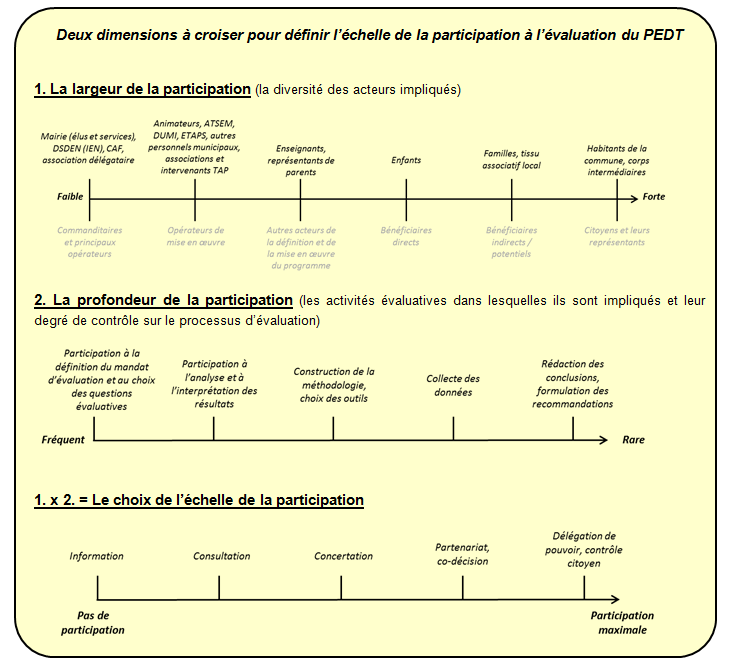 3. Le contexte local d’évaluation
La commande d’évaluation à l’Observatoire POLOC-IFE
La DDCS de Haute-Savoie dans le cadre de ses missions d’accompagnement et de soutien aux collectivités et en accord avec la DSDEN a missionné l’Observatoire POLOC-IFE pour accompagner quatre territoires divers dans l’évaluation de leur PEDT et travailler une démarche reproductible

Durée initiale: Mars à Décembre 2016
Le cadre local de l’évaluation du PEDT
Mission DDCSPP

Accord des communes et des IEN concernés

Sélection des école comme sites volontaires d’observation

Comité de pilotage des PEDT au début et à la fin

Evolution des PEDT
Les travaux conduits jusqu’ici
De mai à septembre, Poloc a rassemblé des données (documents, projets, statistiques, entretiens collectifs et individuels) sur les 4 territoires

7 Juillet : rendu intermédiaire à Annecy et note de synthèse par commune

13 septembre : journée de formation à l’ESPE

Du 14 septembre à fin novembre phase d’observation (journal de référence, journal de suivi et synthèse par site, analyse Poloc)

Décembre 2016: rapport Poloc et débat sur les orientations et/ou la prolongation de la démarche.
Les problématiques évaluatives identifiéesAnnecy – juillet 2016
Pour les observations deux postures seront à examiner :
Soit on choisit d’approfondir l’analyse des difficultés sur une question donnée pour laquelle on manquerait d’éléments, de données ou de perspective.
Soit on a une action ou une idée d’action à construire ou développer pour répondre à la problématique et l’observation portera sur l’évolution de l’action.
CHOISIR
Les problématiques évaluatives identifiées
La place des Parents à l’école et sur les autres temps éducatifs.

Autour de projets concrets de parcours sportifs ou culturels, mettre au premier plan les contenus éducatifs. Certains territoires font le choix de construire des parcours sur le temps périscolaire afin que les élèves inscrits à cette activité participent à différents types d’activités tout au long de l’année. Dans la même optique, la question des continuités et discontinuités entre temps scolaire et périscolaire pourrait être pensée à travers la mise en place de parcours éducatifs transversaux à ces deux temps. D’autres territoires n’en sont pas là.

L’évolution du temps de midi dans les différentes configurations et ses conséquences. 

Approche globale du périscolaire. Discuter de la distinction des TAP du reste du périscolaire qui n’a pas de fondement éducatif et de justification une fois la phase de lancement achevée. Sur les cinq communes l’OTS est régulière sur la semaine et toutes les quatre journées scolaires antérieures sont ainsi allégées

Bien – être: observation à partir d’une approche sur la sensibilisation au respect des cycles de sommeil (familles), sur le respect des temps de faible capacité de concentration  (enseignants et animateurs), sur les risques de suractivité et/ou de  difficultés d’accès sur les temps périscolaire et extrascolaire.
Les problématiques évaluatives identifiées
6. La confrontation des cultures professionnelles à l’émergence du périscolaire : Observer des évolutions souhaitables

Cela peut concerner les professionnels des communes (ATSEM, ETAPS, DUMI) qui peuvent avoir des difficultés à se sentir valorisés sur un temps périscolaire qu’ils peuvent avoir du mal à maîtriser (qualification et formation) ou dont ils ont une vision dévalorisée.

Cela peut concerner les professionnels de l’extrascolaire (clubs sportifs, école de musique ou conservatoire, centre de loisirs classiques) qui sont formés et valorisés sur des apprentissages spécialisés et dans une logique « compétitive ».

Cela peut concerner les enseignants qui peuvent assimiler le périscolaire à une simple garderie ou à un prolongement du temps scolaire pour par exemple préconiser sur ce temps des devoirs et des leçons sans se poser la question de leur propre pratique et de sa pertinence sur ce sujet.

Cela peut concerner aussi les (nouveaux ) cadres territoriaux de l’éducation qui ont été confrontés aux impératifs de la mise en place du nouveau périscolaire et ont pu avoir tendance à vouloir tout maîtriser quitte à écarter de fait des enseignants impliqués sur le périscolaire.
Les problématiques évaluatives identifiées
7. L’organisation et l’articulation des temps éducatifs, le pilotage et la concertation, la coopération :
Sur des actions concrètes autour d’exemples de parcours éducatifs sur les différents temps. 

Sur la formalisation de cadres et de « règles de vie » particulières et communes (chartes) pour objectiver les difficultés rencontrées et tranquilliser chacun, gérer les transitions et sur l’évolution de ces cadres partagés et de parcours concrets avec les transitions nécessaires.

Sur l’évolution de l’accompagnement à la scolarité trop souvent assimilé à l’aide aux devoirs. Comment faire évoluer la conscience collective sur ce sujet … et la demande sociale?
Les problématiques évaluatives identifiées
8. Plusieurs questions spécifiques sur les enfants de maternelle :

Quelle réflexion sur des contenus périscolaires spécifiques au-delà de la place de la sieste pour les petits?

Certaines OTS se traduiraient par des après-midis scolaires trop courts pour développer les apprentissages. Comment objectiver et interroger l’apport de la 5ème  matinée du mercredi matin?

Allonger la pause méridienne ou placer du périscolaire après les heures scolaires du soir: des évolutions diverses?

Ecole et/ou crèche: longueur de la journée en collectif?
Les problématiques évaluatives identifiées
9. L’accessibilité du périscolaire à tous les enfants :


Faciliter/améliorer l’intégration et la réussite scolaire, est un objectif identifié tant au niveau national que dans les déclinaisons locales des PEDT analysés. Certaines populations, certains établissements, certains quartiers connaissent des difficultés persistantes (quartiers d’habitat social, en politique de la ville) et des différences de fréquentation. 

Premièrement se pose la question de la tarification de ces activités et de l’accompagnement social des familles.

Un second enjeu est la sensibilisation des parents sur l’intérêt de ces activités pour l’enfant. Les inégalités constatées sont aussi d’ordre culturel. Il parait donc nécessaire de réfléchir à de nouvelles formes de sensibilisation en général, et de manière spécifique pour certaines familles. Au-delà des aspects organisationnels (réunions avec les parents, plaquettes d’information, etc.), c’est plus généralement le statut du périscolaire, l’intérêt du périscolaire dans le parcours éducatif global de l’enfant qui doit être affirmé de manière plus explicite.
Les problématiques évaluatives identifiées
10. IMPACT EXTRASCOLAIRE

La mise en place des nouvelles activités périscolaires semble également avoir un effet sur l’offre extra-scolaire dans les communes. En effet, les associations (sportives et culturelles) ont vu leur activité transformée. Certaines ont fait le choix de participer aux activités périscolaires, d’autres non.

Observer dans quelle mesure la mise en place des activités incluses dans le PEDT a entraîné des transformations, en nombre d’enfants inscrits aux activités extra-scolaires de ces associations, mais aussi en termes de budget et d’emploi (pérennisation ou création d’un emploi grâce aux ressources financières apportées par la participation au périscolaire).
Les problématiques évaluatives identifiées
11. Autres questions évoquées:

Prise en compte du handicap.
Inégalités de genre dans le périscolaire.
Vivre ensemble et connaissances des cultures, des langues.
Liens PEDT / petite enfance.
Liens PEDT / collège
4. La démarche d’évaluation proposée
Les principes pour construire et conduire l’évaluation
Définir une démarche « au juste besoin », minimiser les ressources consacrées à l’évaluation
Un accompagnement renforcé et un apport d’expertise sur la phase de cadrage
Chercher au maximum à intégrer les travaux d’évaluation dans le fonctionnement habituel des acteurs
Mettre à disposition un ensemble de ressources : 
Accompagnement par le droit commun (DDCSPP, DSDEN, CAF, Espé, Canopé)
Mutualisation d’outils et de ressources bibliographiques
Mise en relation des collectivités évaluatrices (réseau en construction)
La démarche d’évaluation proposée
13/09
Formation acteurs locaux
Rapport Poloc
Janvier-mars 2016
Mai - Sept 2016
Décembre 2016
Janvier 2017?
Phase 1 : le cadrage de l’évaluation
Phase 2 : observation et analyse partagée
Phase 3 : partage des résultats et construction des évolutions
Phase 4 : validation par le comité de pilotage et les élus
Articuler démarche d’évaluation et recherche
Ne pas confondre évaluation et recherche…
Des objectifs, méthodes et temporalités différentes

… mais favoriser une « boucle itérative » visant à : 
enrichir la démarche d’évaluation locale grâce aux acquis de la recherche et aux compétences scientifiques des acteurs mobilisables (experts, laboratoires…) 
alimenter les travaux de recherche sur les politiques éducatives locales en s’appuyant sur les travaux d’évaluation menés localement.
Acteurs et instances de l’évaluation : le schéma théorique de gouvernance
Acteurs et instances de l’évaluation : l’organisation proposée
Quels indicateurs d’évaluation ?
Exemple : la question de la place des parents dans le PEDT
Indicateurs dynamiques = de suivi des évolutions et des effets

Evolution nbre réunions proposées / nbre et profil des participants
Evolution nbre propositions présentées / retenues
Evolution nbre propositions exprimées / retenues
Nature de la participation (écoute / proposition / implication projets)
Evolution nature et usages des outils de communication
Indicateurs statiques = de contexte ou de réalisation

CSP des parents
Parents associés à l’élaboration du PEDT (nombre de réunions, parents ciblés / touchés)
Taux de participation aux élections de parents
Après-midi
Rappel du programme (14h - 16h30)
1. Le principal outil d’observation : méthode et présentation du journal de suivi
2. Travail en ateliers : choix des objets évaluatifs par site
3. Synthèse des ateliers et organisation de la phase 2
Le journal de référence
Objectif : 
Formaliser et partager l’état des lieux des différents projets et objectifs éducatifs visant les enfants à l’échelle d’une école / quartier
Identifier les projets et axes de travail convergents
Définir les objets de suivi dans le cadre de l’évaluation, en lien avec les problématiques évaluatives proposées

Mode d’emploi : journal à remplir par le groupe de suivi local : 
Phase 1 ce jour en atelier : croiser projets d’école et d’animation, prédéfinir des objets de suivi partagé
Phase 2 en autonomie dans les 15 jours : finaliser l’analyse des projets existants et le choix des objets de suivi en coordination avec les partenaires locaux
Le journal de suivi
Objectif : 
Fournir aux professionnels de terrain un outil commun simple de recueil d’informations (indicateurs et éléments d’analyse)
Objectiver le lien entre les évolutions de pratiques mises en place et les résultats observables

Le mode d’emploi : 
A commencer à remplir par le groupe de suivi local ce jour
A communiquer périodiquement au comité technique et à Poloc pour consolidation de l’analyse
Ateliers : construction de l’évaluation par site
Travail en sous-groupe de 14h30 à 15h45


Objectif : définir conjointement à l’échelle de chaque école …
le ou les objets d’évaluation choisis, en référence aux problématiques présentées
les modalités précises de travail sur les mois à venir 


Méthode : 
Présentation des projets respectifs (école, animation, associatif…) et renseignement du journal de référence
Croisement avec les problématiques évaluatives du PEDT
Choix et formulation du ou des objets évaluatifs (3 maximum) 
Formulation du changement recherché et des indicateurs de progrès
Définition des modalités de travail : calendrier, acteurs associés…
Synthèse des ateliers
Synthèse des ateliers
Autres remarques issues des ateliers
Suite des travaux : organisation de la phase 2
Retour sur les modalités de pilotage 
Remontée des journaux de suivi au comité technique et à Poloc pour le ….
Vos interlocuteurs pour toute question : 
Ville : à compléter
Education nationale : à compléter
Poloc : yves.fournel@ens-lyon.fr / edwige.coureau-falquerho@ens-lyon.fr

Calendrier prévisionnel phase 2
Comités techniques de suivi les…
Comité de pilotage le…